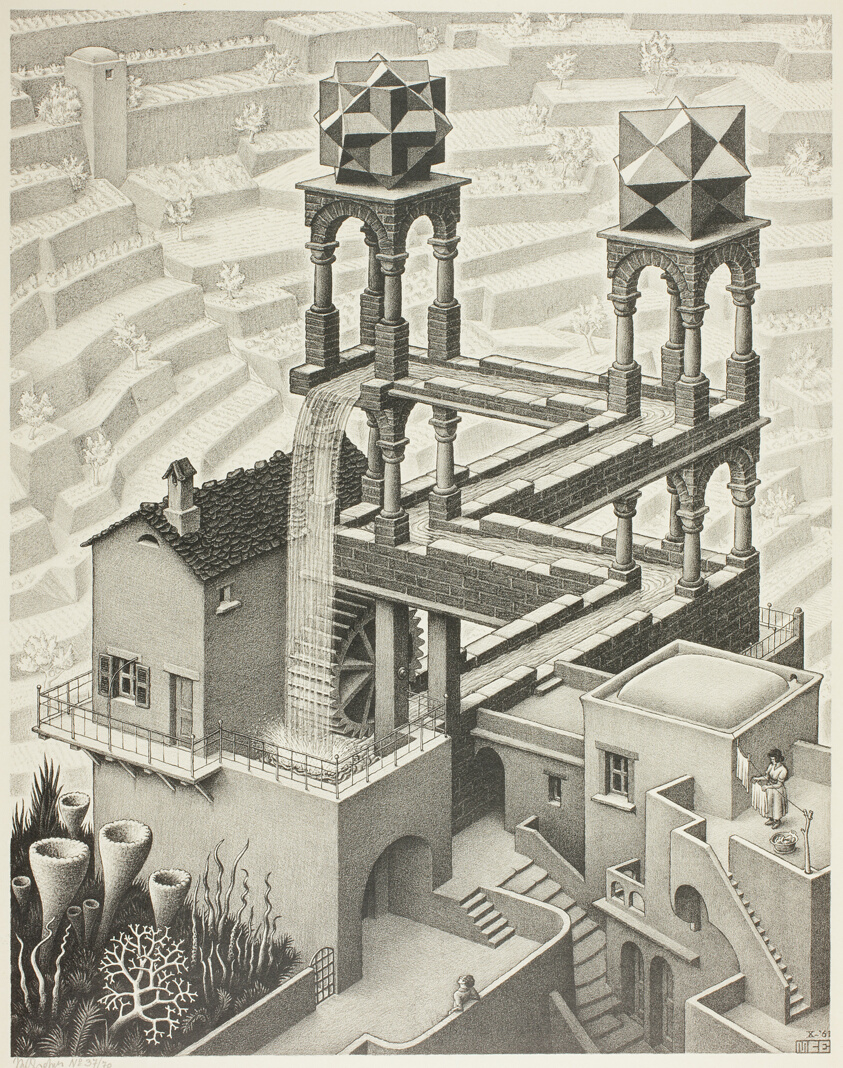 Logic and Paradox

Lecture 6:
Newcomb’s Paradox



Rob Trueman
rob.trueman@york.ac.uk
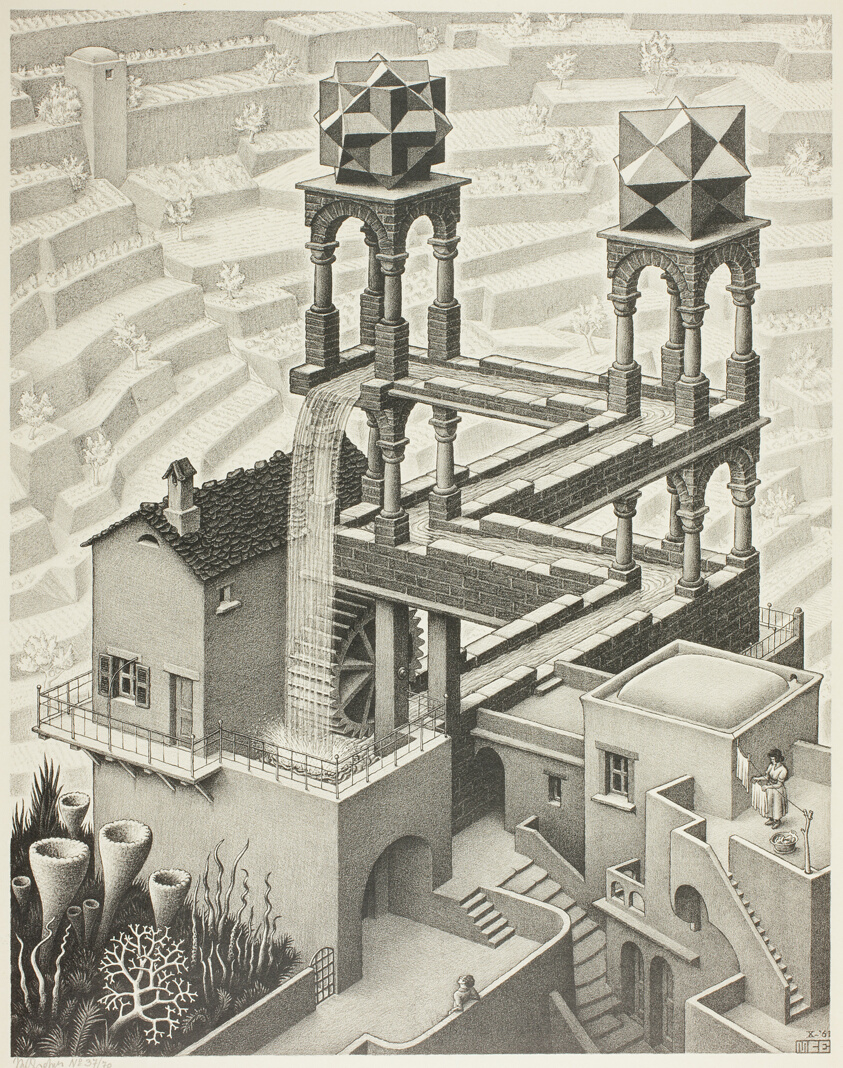 Newcomb’s Paradox
Introducing Newcomb’s Paradox
The Dominance Principle
Evidential Decision Theory
Causal Decision Theory
Why ain’cha rich?
A medical problem
Where are we now?
An Argument for One-Boxing
If you two-box (i.e. take both boxes), then the Predictor will almost certainly have predicted this, and so left Box B empty
In that case, you’ll just get the £1,000 in Box A
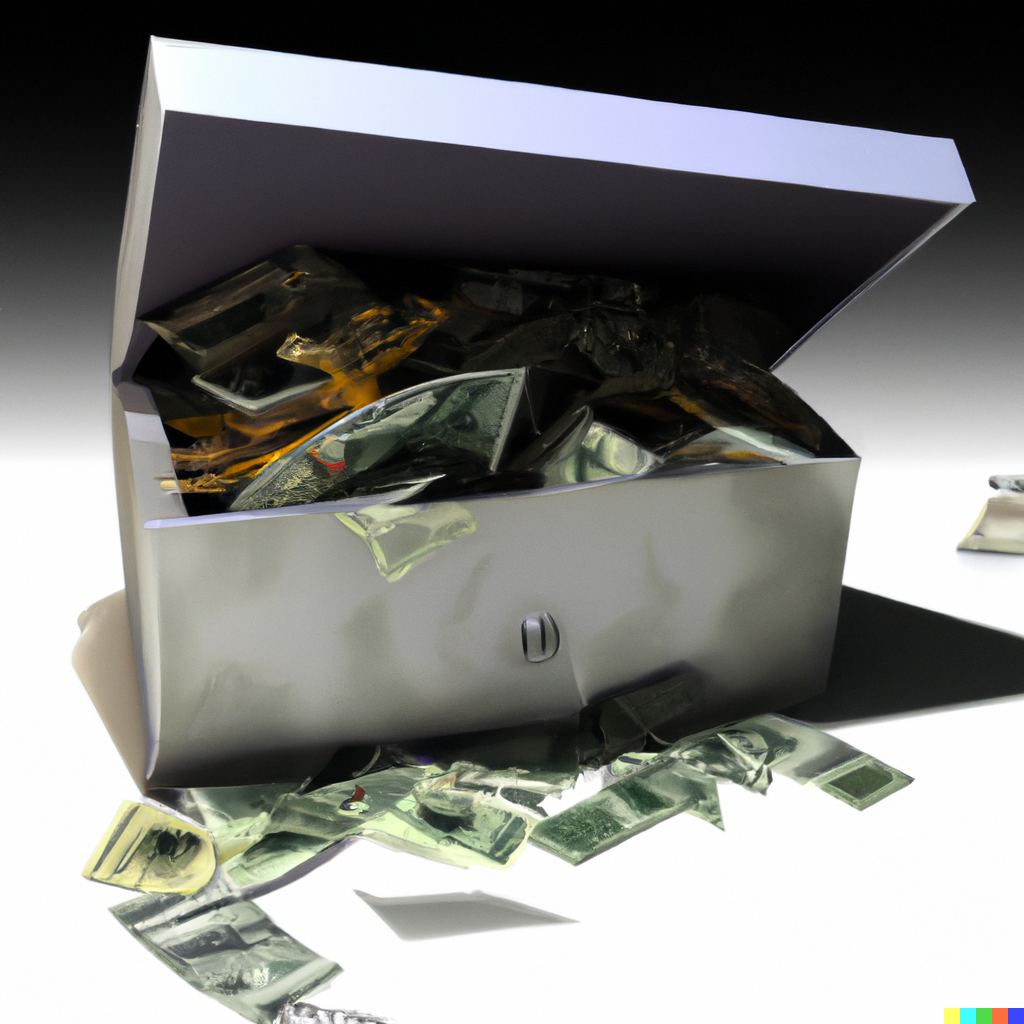 If you one-box (i.e. just take Box B), then the Predictor will almost certainly have predicted this, and so put the money in Box B
In that case, you’ll get £1,000,000
So you should one-box!
(Assuming you want more money rather than less)
An Argument for Two-Boxing
The Predictor decided whether to put the money in Box B a week ago
Nothing you can do now could affect what the Predictor did a week ago
If the Predictor decided to put the money in Box B, then you end up with more money if you two-box
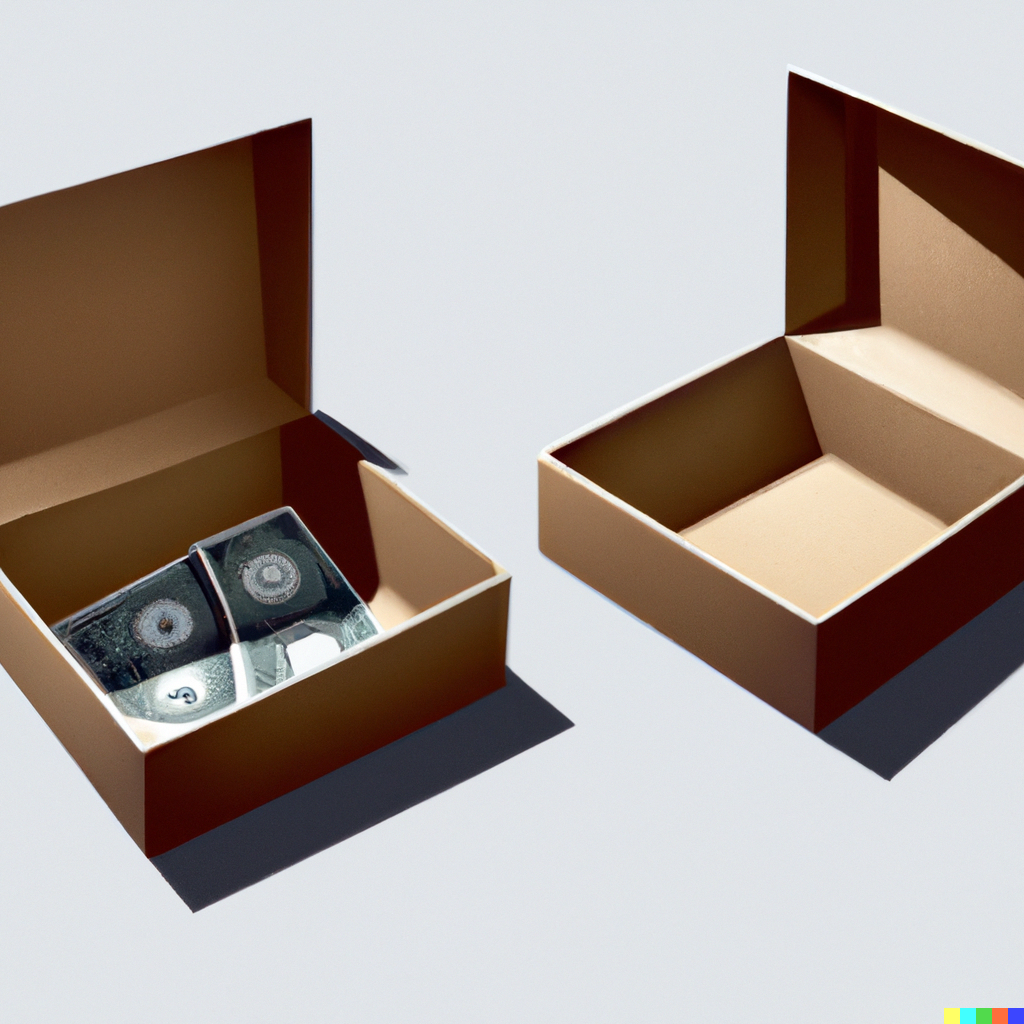 You get £1,001,000 instead of (just!) £1,000,000
If the Predictor decided not to put the money in Box B, then you end up with more money if you two-box
You get £1,000 rather than nothing at all
So whatever the Predictor decided to do a week ago, you should two-box now
Newcomb’s Paradox
We have two arguments
One tells us we should one-box
The other tells us that we should two-box
When we put them together, we get given contradictory advice
You should only take Box B, but you should also take both boxes!
This is known as Newcomb’s Paradox
To solve it, we need to figure out which (if either) argument is sound
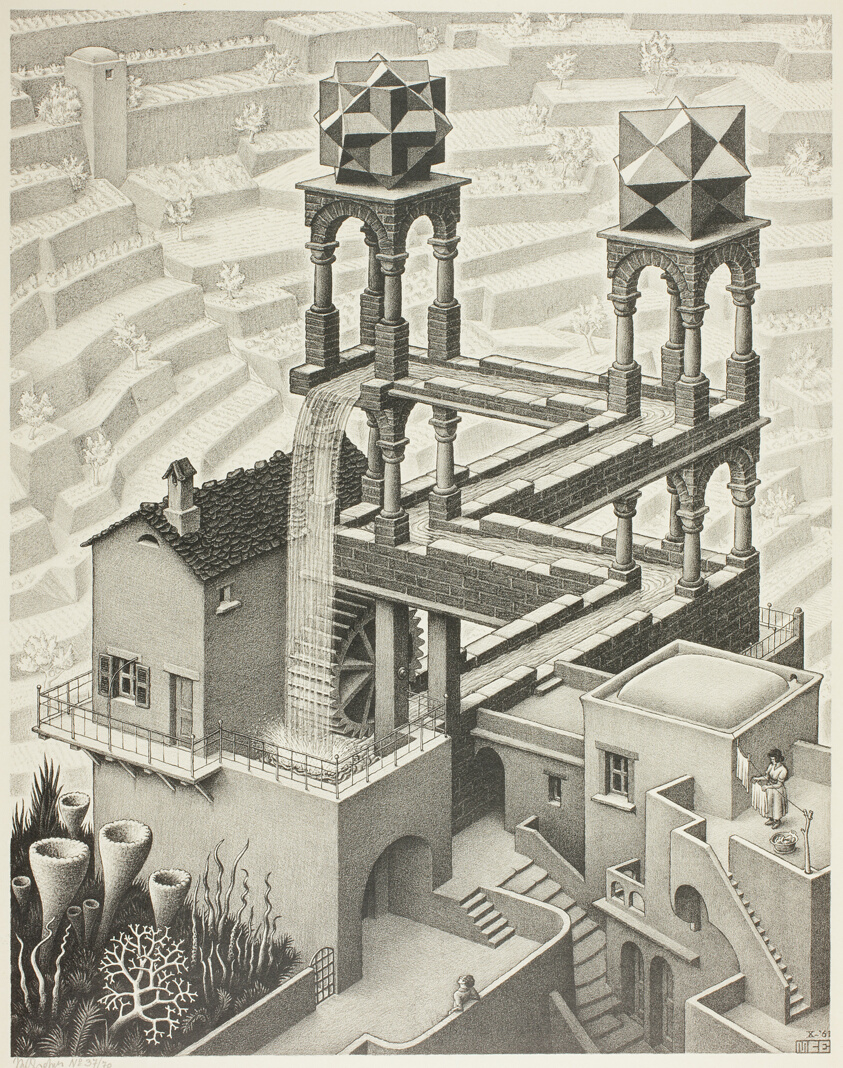 Newcomb’s Paradox
Introducing Newcomb’s Paradox
The Dominance Principle
Evidential Decision Theory
Causal Decision Theory
Why ain’cha rich?
A medical problem
Where are we now?
The Argument for Two-Boxing Again
States:
(ways things might be)
Acts:
(things you can choose to do)
Outcomes:
(measured by utilities)
The Argument for Two-Boxing Again
The utility of an outcome is a numerical measurement of how good for you that outcome is – you get to decide the criteria for goodness!
The higher the number, the better the outcome
You can also infer things from the differences between utilities (e.g. two-boxing is better than one-boxing by the same amount no matter whether Box B is empty or full)
We are pretending for simplicity’s sake that there is a linear relationship between utility and money
Outcomes:
(measured by utilities)
The Argument for Two-Boxing Again
The utility of an outcome is a numerical measurement of how good for you that outcome is – you get to decide the criteria for goodness!
The higher the number, the better the outcome
You can also infer things from the differences between utilities (e.g. two-boxing is better than one-boxing by the same amount no matter whether Box B is empty or full)
We are pretending for simplicity’s sake that there is a linear relationship between utility and money
Never Revise!
Not revising dominates revising
So, according to DP, you should never waste your time revising for an exam!
Never Revise!
Ignore That Argument!
You should revise for your exams!!!
Whether or not you revise affects how likely you are to pass or fail
DP totally ignores this fact!
So what the last argument really shows is that you need to be very careful when you apply DP: you can only apply it when the states are independent of the acts
Independent in what sense?
Answer 1: probabilistically independent
Answer 2: causally independent
Not revising dominates revising
So, according to DP, you should never waste your time revising for an exam!
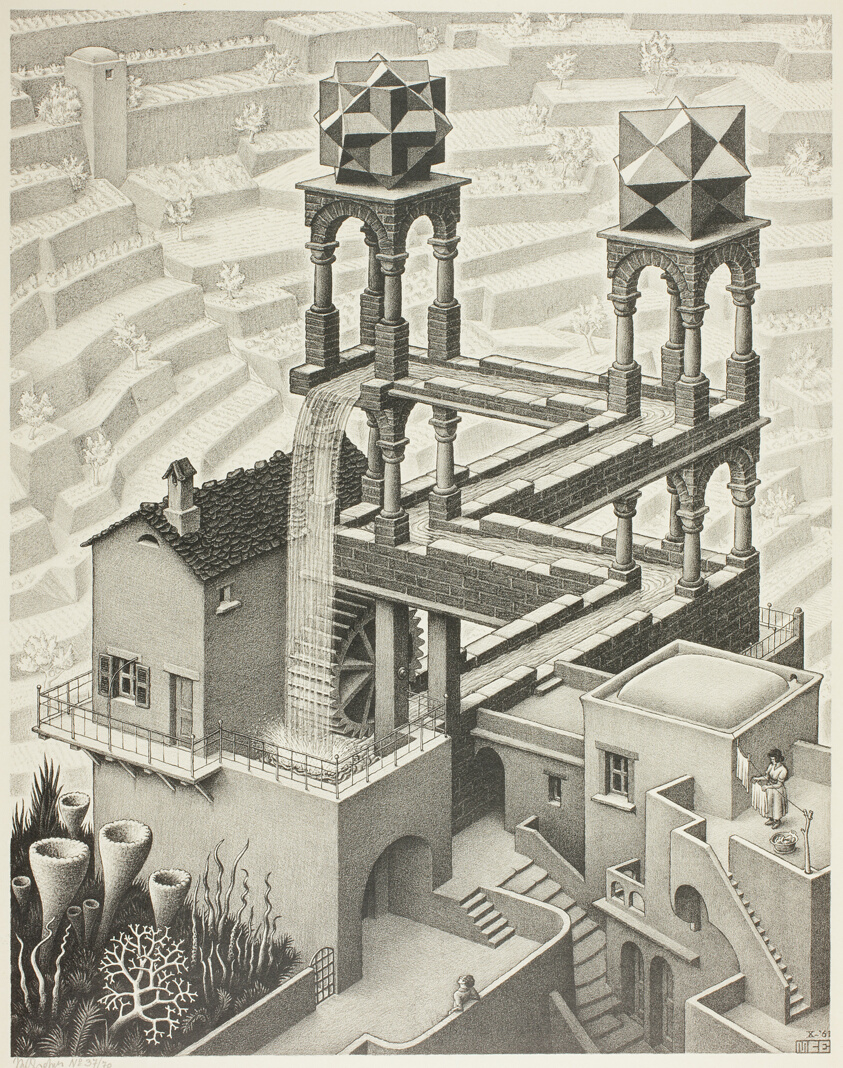 Newcomb’s Paradox
Introducing Newcomb’s Paradox
The Dominance Principle
Evidential Decision Theory
Causal Decision Theory
Why ain’cha rich?
A medical problem
Where are we now?
Maximising Expected Utility
If you have to choose between two acts, how should you do it?
Intuitive idea: you should choose the act which has the best expected utility
But what is the expected utility of an act?
It isn’t just the utility of the outcome that you think is most likely
Sometimes it is rational to perform an act because there is a very unlikely possibility of it having a really wonderful outcome! ‘It is worth the risk!’
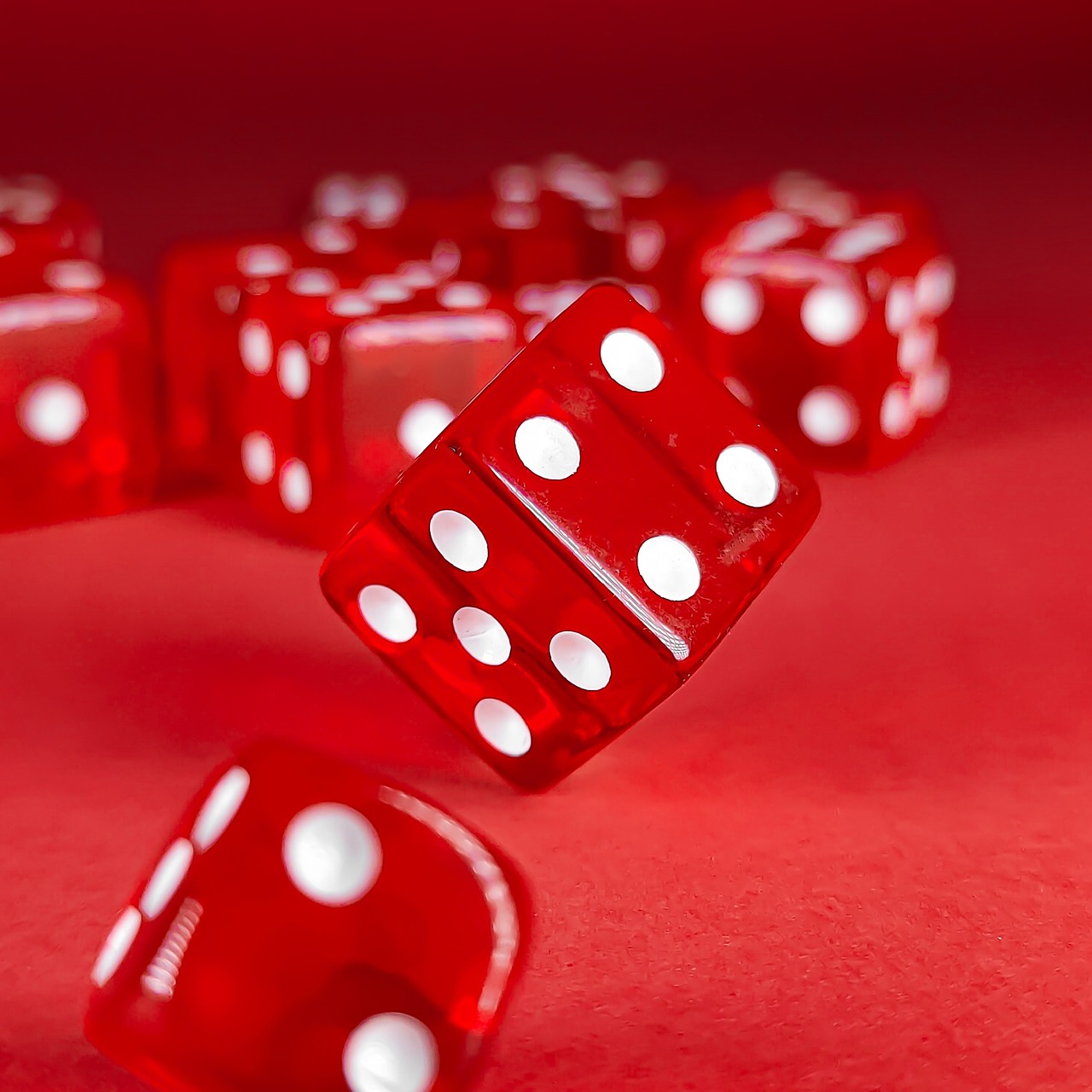 Rather, you need to sum together all of the possible outcomes of an act, with each outcome weighted by its probability
Varieties of Probability
We are interested in figuring out what act you should choose
We should, then, focus on how likely you think it is that various events will happen
Conditional Probability
Evidential Decision Theory
If you act in a minimally rational way, we can prove that we can numerically represent utilities and credences that would make your actions conform with EDT
See Section 3.2 of plato.stanford.edu/entries/decision-theory
Back to Your Exam!
Back to Your Exam!
Dominance and Independence
EDT says you can still use DP when the state that the world ends up in is probabilistically independent of any act you can choose
Dominance and Independence
EDT says you can still use DP when the state that the world ends up in is probabilistically independent of any act you can choose
Dominance and Independence
EDT says you can still use DP when the state that the world ends up in is probabilistically independent of any act you can choose
Back to Newcomb’s Paradox!
Back to Newcomb’s Paradox!
Back to Newcomb’s Paradox!
Back to Newcomb’s Paradox!
Back to Newcomb’s Paradox!
Back to Newcomb’s Paradox!
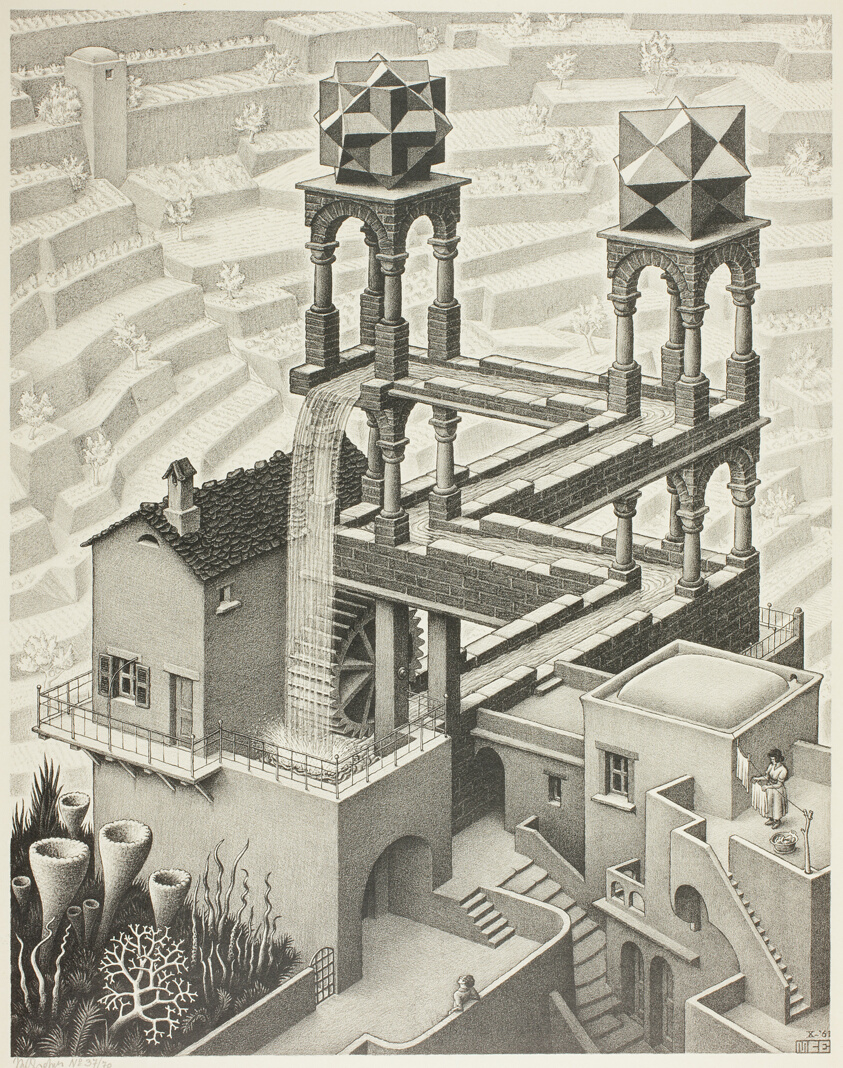 Newcomb’s Paradox
Introducing Newcomb’s Paradox
The Dominance Principle
Evidential Decision Theory
Causal Decision Theory
Why ain’cha rich?
A medical problem
Where are we now?
Introducing Causal Dependence
You cannot apply DP because the state that the world ends up in is dependent on the act you choose to perform
Advocates of EDT say that the kind of dependence that matters here is probabilistic dependence
But advocates of Causal Decision Theory (CDT) say that it is causal dependence
Introducing Causal Dependence
The odds of passing or failing your exam are causally affected by whether or not you revise
If you revise, then that will cause the odds of passing to increase
If you do not revise, then that will cause the odds of failing to increase
You cannot apply DP because the state that the world ends up in is dependent on the act you choose to perform
Advocates of EDT say that the kind of dependence that matters here is probabilistic dependence
But advocates of Causal Decision Theory (CDT) say that it is causal dependence
Why Should Causation Matter?
Decision Theory is meant to tell you how to act in various situations
Action is a fundamentally causal notion
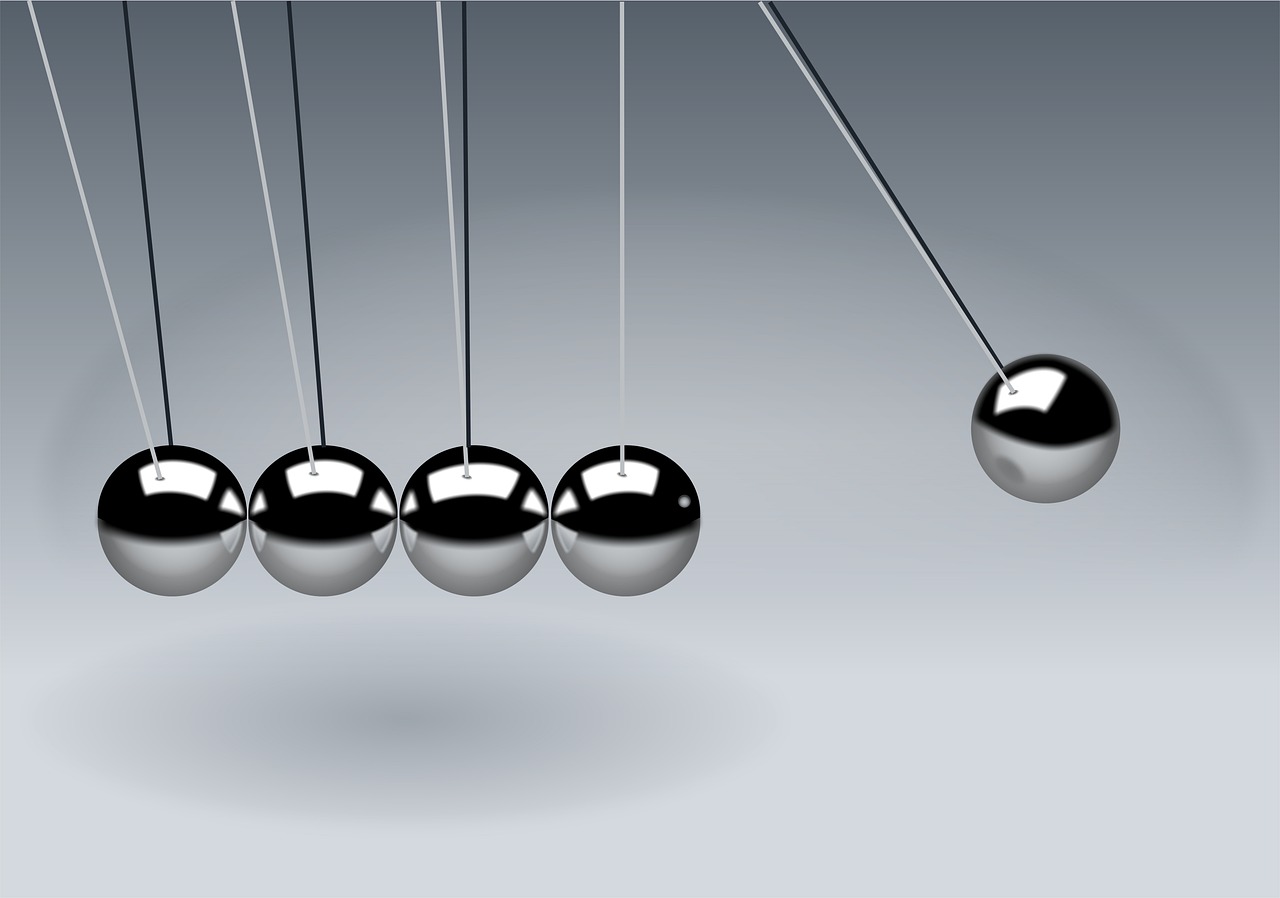 To act in a certain way is, at least in part, to cause certain things to happen
It is then natural to think that an action is better (or worse) for you if it causes better (or worse) outcomes
So our Decision Theory should advise us to choose actions which have the best expected causal outcomes!
Causation and Counterfactuals
Many philosophers think that we can offer a counterfactual analysis of causation
Pressing the pedal will cause the car to accelerate
If you were to press the pedal, then the car would accelerate
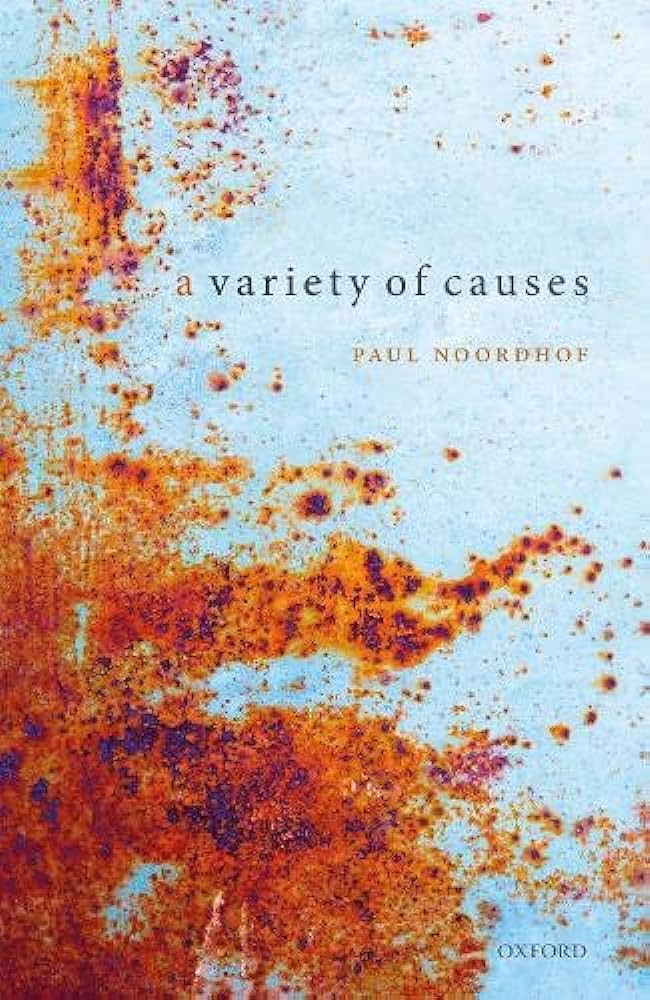 Causal Decision Theory
Back to Your Exam (again)!
Back to Your Exam (again)!
Dominance and Independence (again)
Dominance and Independence (again)
Dominance and Independence (again)
Back to Newcomb’s Paradox (again)!
Back to Newcomb’s Paradox (again)!
Back to Newcomb’s Paradox (again)!
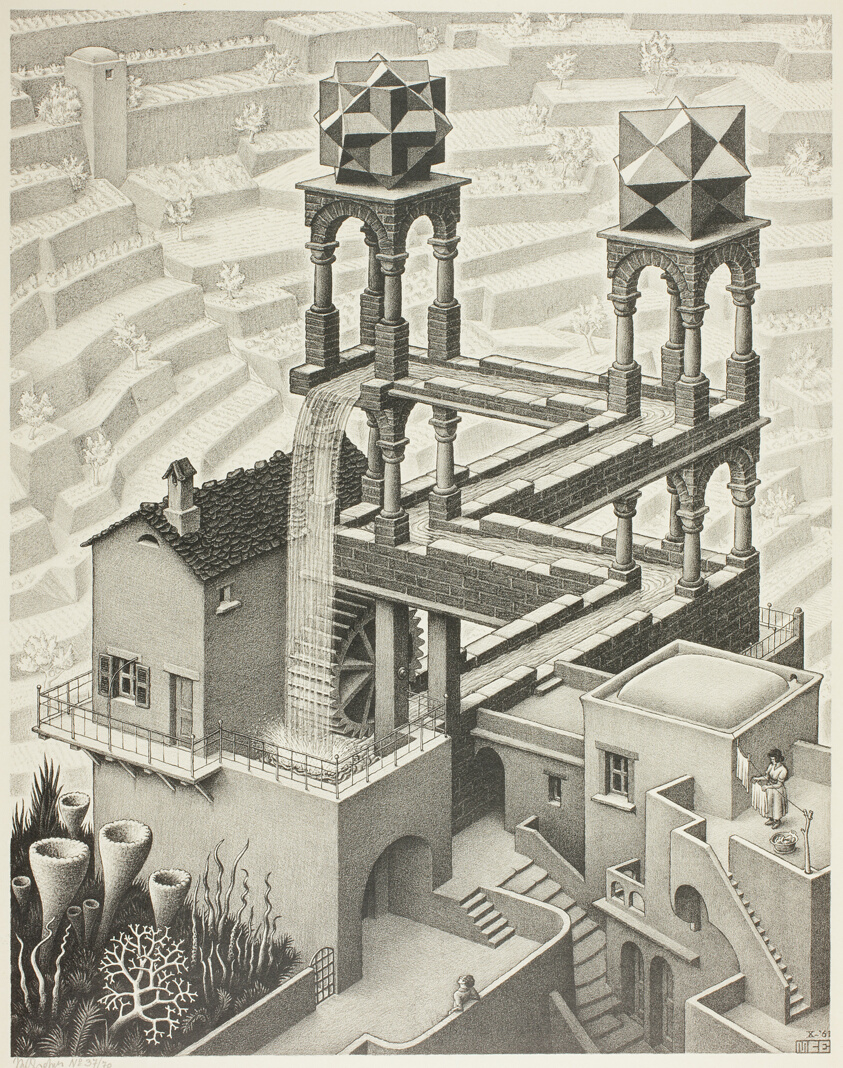 Newcomb’s Paradox
Introducing Newcomb’s Paradox
The Dominance Principle
Evidential Decision Theory
Causal Decision Theory
Why ain’cha rich?
A medical problem
Where are we now?
An Argument for EDT
Everyone agrees that if you take EDT’s advice and one-box, you’ll probably end up with £1,000,000
And everyone agrees that if you take CDT’s advice and two-box, you’ll probably end up with just £1,000
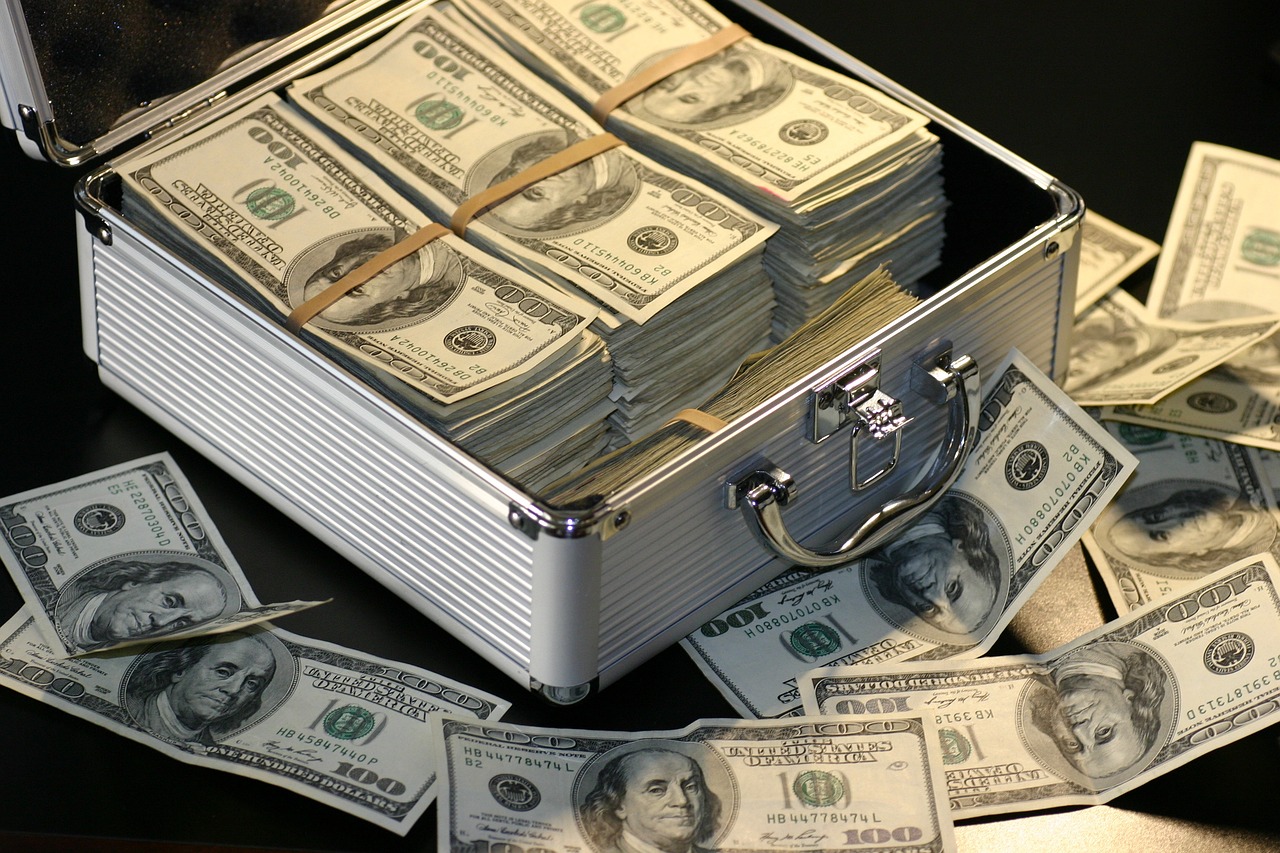 So isn’t it obvious that EDT is the right theory of rational decision making?
Following EDT predictably gets you more of what you value!
The Challenge to CDT: Why ain’cha rich?
Lewis’s Answer
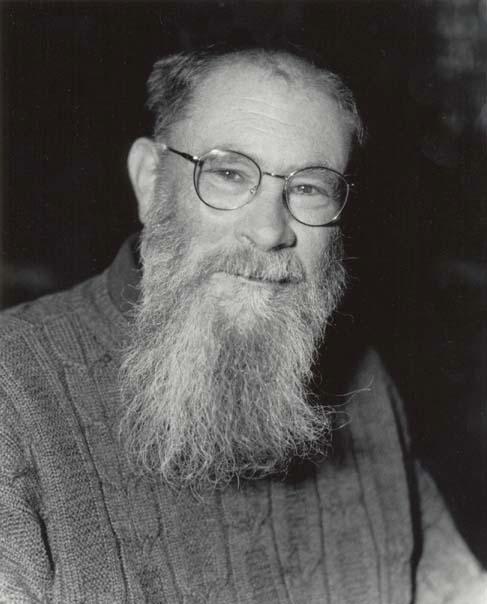 Why aren’t I rich? Because it was never an option for me to get rich!
Lewis (1981) ‘Why ain’cha rich?’ Noûs 15, pp.377-80
A two-boxer takes all of the money that is available to them; it’s just that there’s only £1,000 in the two boxes!
The two-boxer’s decision to take both boxes didn’t deprive them of any money
They caused themself to get the most money they could out of the situation!
A Point in EDT’s Favour
According to Lewis, Newcomb’s Paradox is generated by the Predictor’s announcement that they will reward people who irrationally one-box
However, Lewis recognises an important asymmetry between EDT and CDT
Some terminology
An act is E-rational iff it is recommended by EDT, and E-irrational iff it is recommended against by EDT
An act is C-rational iff it is recommended by CDT, and C-irrational iff it is recommended against by CDT
The standard Newcomb story, in which the Predictor rewards people who are C-irrational, is logically coherent
But a Newcomb-style problem in which the Predictor rewards people who are E-irrational would be logically incoherent
A Point in EDT’s Favour
According to Lewis, Newcomb’s Paradox is generated by the Predictor’s announcement that they will reward people who irrationally one-box
However, Lewis recognises an important asymmetry between EDT and CDT
Some terminology
An act is E-rational iff it is recommended by EDT, and E-irrational iff it is recommended against by EDT
An act is C-rational iff it is recommended by CDT, and C-irrational iff it is recommended against by CDT
The standard Newcomb story, in which the Predictor rewards people who are C-irrational, is logically coherent
But a Newcomb-style problem in which the Predictor rewards people who are E-irrational would be logically incoherent
A Point in EDT’s Favour
A Point in EDT’s Favour
A Point in EDT’s Favour
A Point in EDT’s Favour
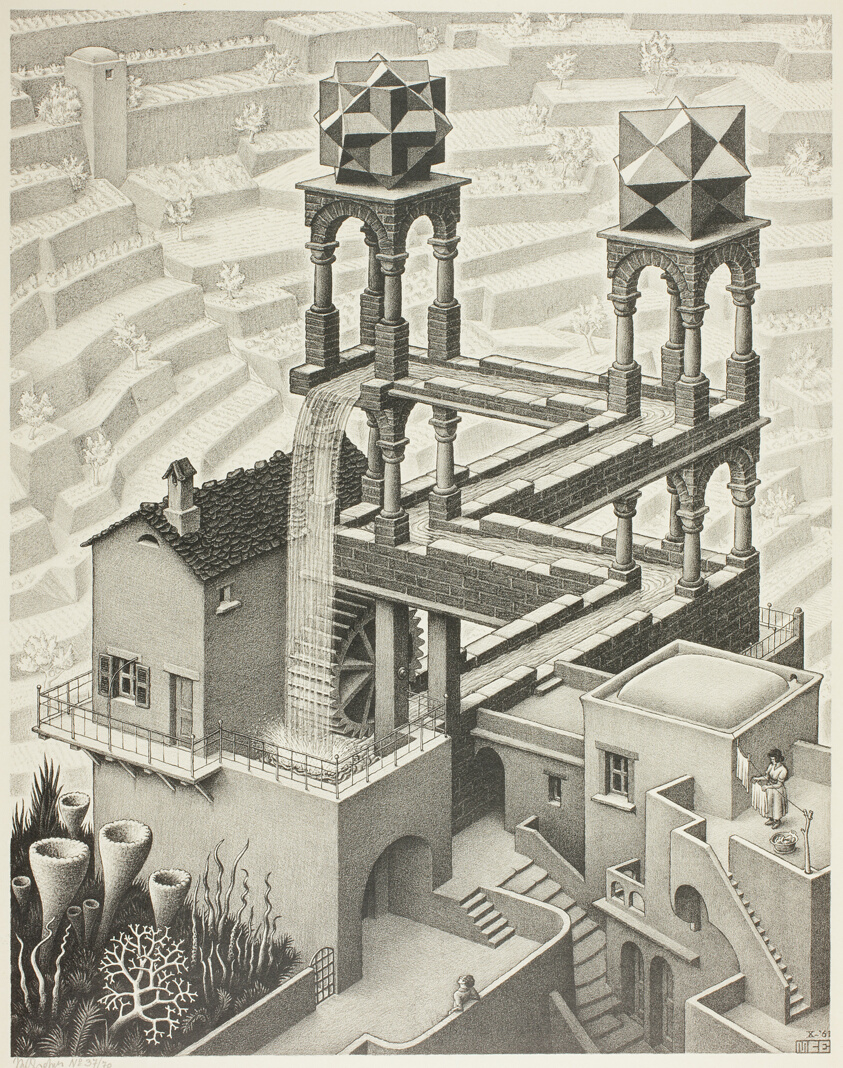 Newcomb’s Paradox
Introducing Newcomb’s Paradox
The Dominance Principle
Evidential Decision Theory
Causal Decision Theory
Why ain’cha rich?
A medical problem
Where are we now?
A Medical Problem
Smoking causes cancer! But imagine it didn’t…
Imagine that there was a causal correlation between smoking and cancer, but because of a common cause:
There is a gene that makes you want to smoke
And that gene also increases your risk of cancer
In this situation, it’s bad news if you find yourself choosing to smoke
You should increase your credence that you have the gene, and so have cancer
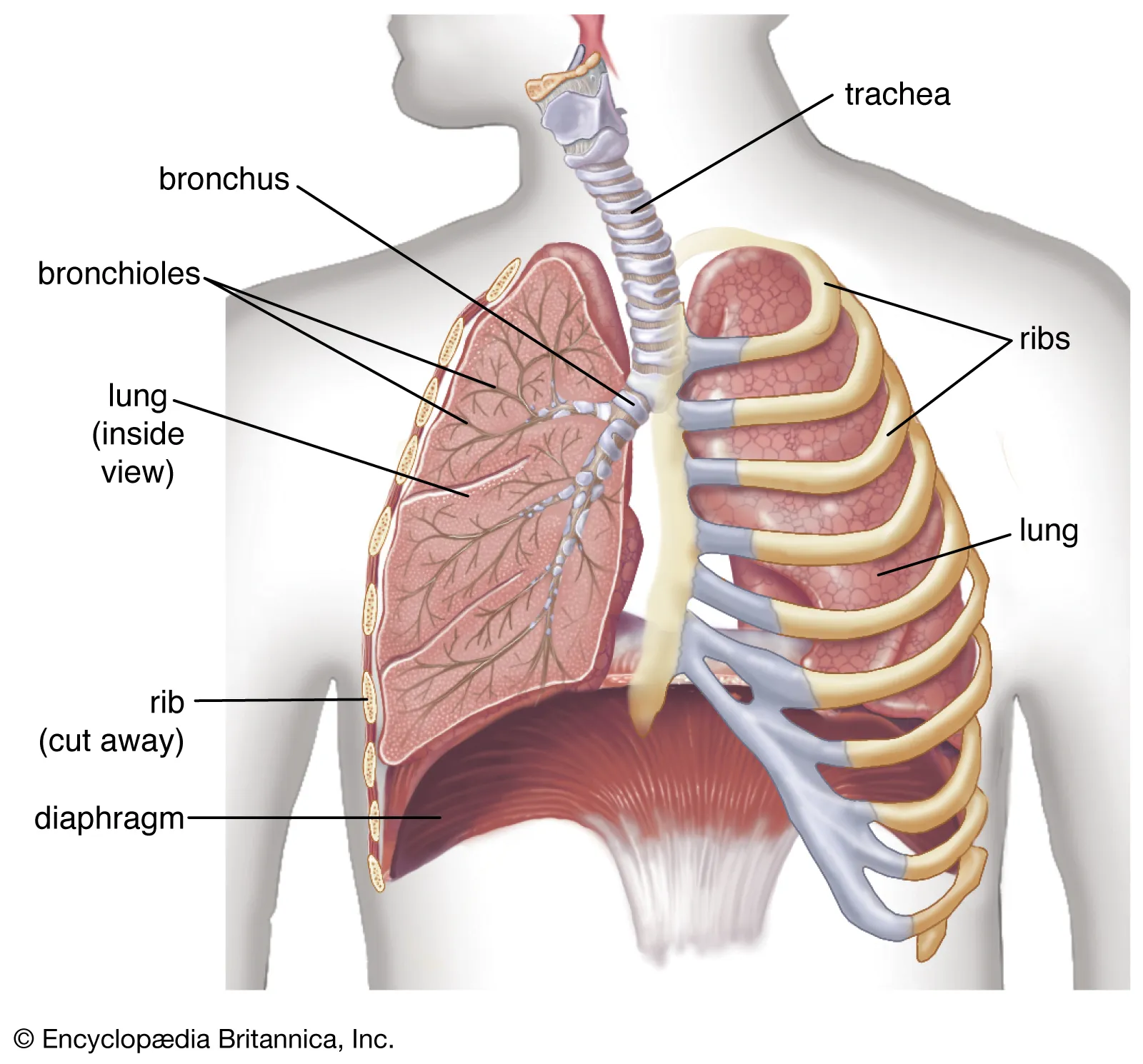 But, intuitively, there’s no reason not to smoke
If you don’t have the gene, smoking won’t increase your risk of cancer
If you do, then not smoking won’t decrease your risk of cancer
What EDT Says
What EDT Says
What EDT Says
What CDT Says
What CDT Says
What CDT Says
A Formal Analogy?
The Newcomb Problem and the Medical Problem appear to be formally analogous
Two-boxing dominates one-boxing; smoking dominates not smoking
The states are probabilistically dependent on, but causally independent of, the acts
So if CDT gives the right advice in the Medical Problem, mustn’t it also give the right advice in the Newcomb Problem?
The Tickle Defence
Some philosophers have argued that there is an important disanalogy between the two cases
Presumably, the gene makes you smoke by making you want to smoke
So, if you feel yourself wanting to smoke, that is bad news (since it’s evidence that you have the gene)
But if you already want to smoke, finding yourself actually smoking isn’t further bad news!
So, in the Medical Problem, EDT ends up recommending smoking!
This is known as the Tickle Defence
Horwich (1987) Asymmetries in Time (MIT Press), ch.11
Ahmed (2014) Evidence, Decision, and Causality (CUP)
No News
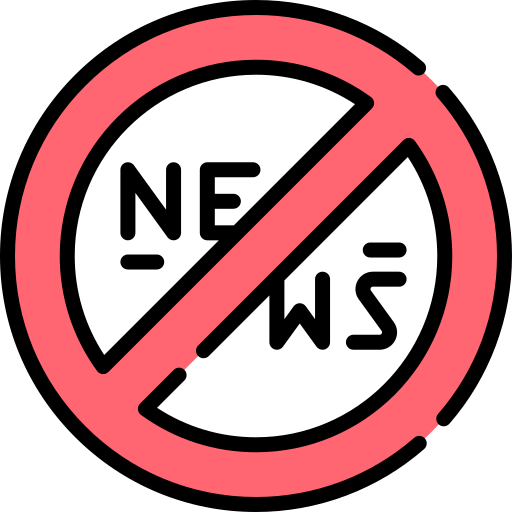 Updating Your Credences
Updating Your Credences
Updating Your Credences
Updating Your Credences
Updating Your Credences
Updating Your Credences
Updating Your Credences
Updating Your Credences
Updating Your Credences
What EDT Says Now
What EDT Says Now
What EDT Says Now
Lewis’s Objection
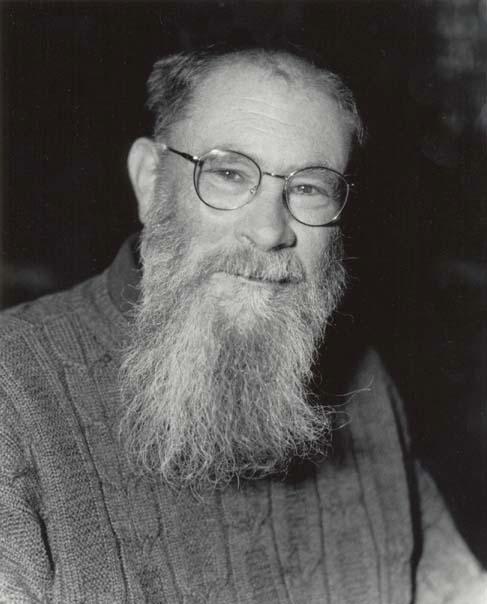 The Tickle Defence only works if you know whether you want to smoke (before you start smoking)
More generally, the Tickle Defence only works when you have appropriate kinds of self-knowledge
In some cases, this may mean that the Tickle Defence won’t work for ordinary agents (rather than ideally rational ones)
See Lewis (1981) ‘Causal Decision Theory’, Australasian Journal of Philosophy 59, pp.10-11
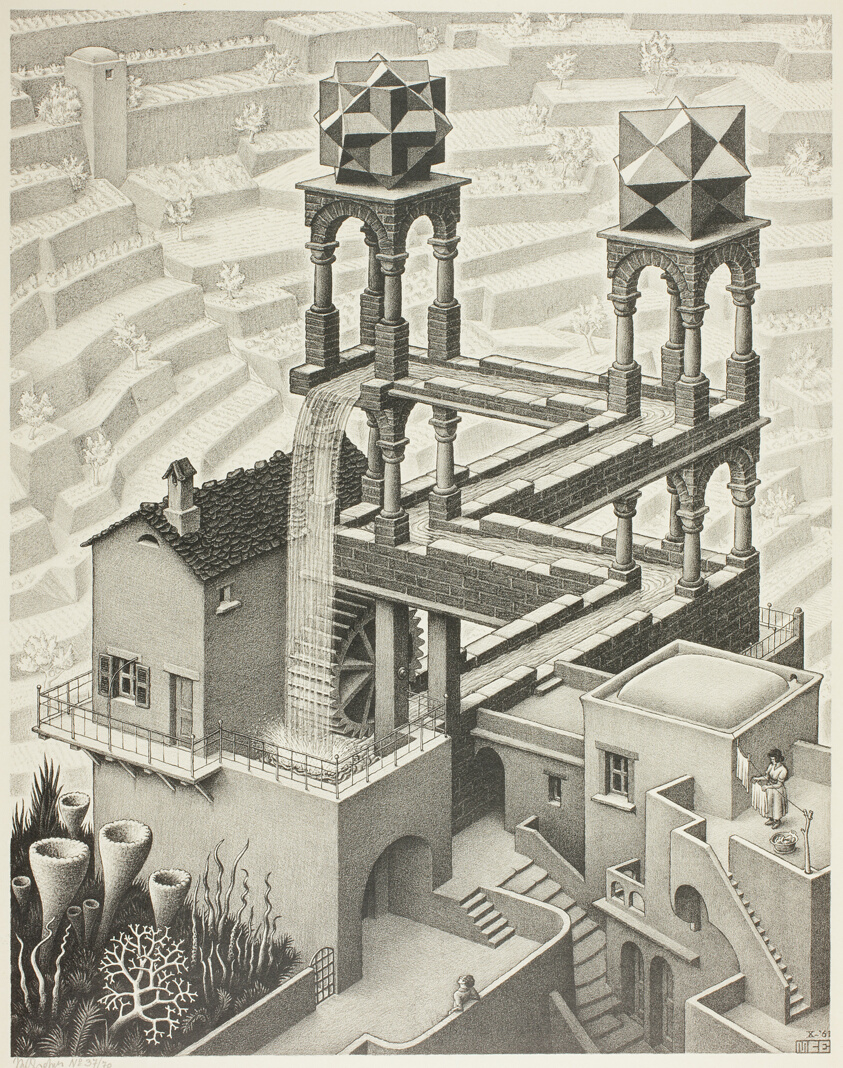 Newcomb’s Paradox
Introducing Newcomb’s Paradox
The Dominance Principle
Evidential Decision Theory
Causal Decision Theory
Why ain’cha rich?
A medical problem
Where are we now?
EDT versus CDT
Evidential Decision Theory
It will probably make you rich in the Newcomb Problem
You cannot invent a Newcomb-style scenario in which E-irrational behaviour is rewarded
It tells you leave money on the table in the Newcomb Problem!
It might tell you to do the wrong thing in cases like the Medical Problem
Causal Decision Theory
It doesn’t tell you to leave any money on the table in the Newcomb Problem!
It gives the right advice in the Medical Problem
It probably won’t make you rich
Not So Fast!
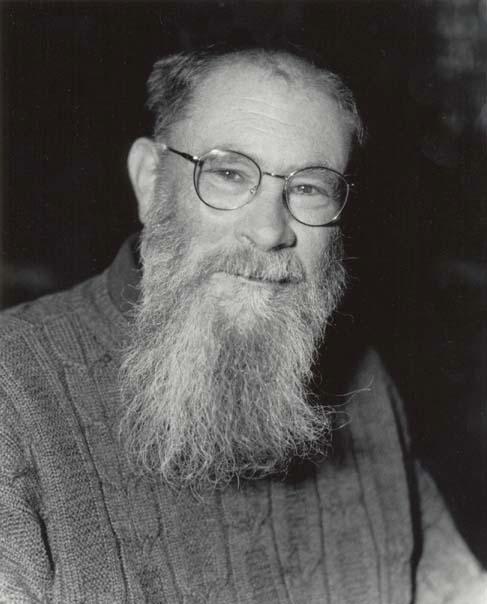 Remember that the Predictor doesn’t need to be very accurate for EDT to recommend one-boxing!
More importantly, David Lewis has argued that the Newcomb Problem is structurally identical to the Prisoners’ Dilemma, which is one of the fundamental problems of game theory
Lewis (1979) ‘Prisoners’ Dilemma is a Newcomb Problem’, Philosophy & Public Affairs 8, pp.235-40
We will discuss that in the seminar!
For the Next Seminar and Lecture
Seminar Reading
Lewis (1979) ‘Prisoners’ Dilemma is a Newcomb Problem’, Philosophy & Public Affairs 8, pp.235-40
Hurley (1991) ‘Newcomb’s Problem, Prisoners’ Dilemma, and Collective Action’, Synthese 86, pp.173-96
The next lecture will be a bonus lecture on infinity!